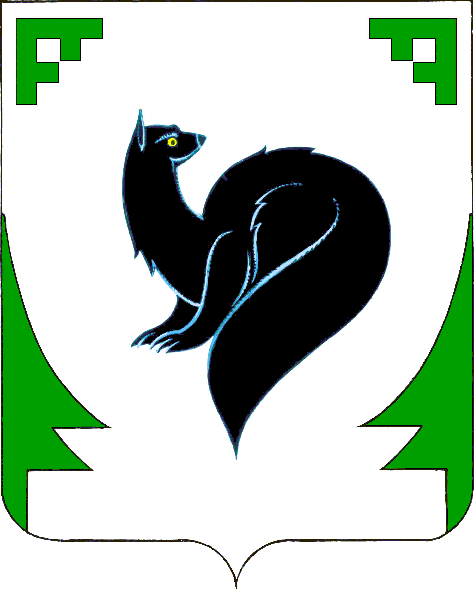 Мероприятия по профилактике терроризма 
и экстремизма, а также минимизации и (или) 
ликвидации последствий проявлений терроризма 
и экстремизма в городском округе город Мегион 
на 2014-2020 годы
Координатор 
отдел взаимодействия с правоохранительными органами администрации города  
Исполнители - 
Отдел взаимодействия с правоохранительными органами администрации города; 
Управление информационной политики администрации города; 
Департамент социальной политики администрации города; 
Учреждения, подведомственные департаменту социальной политики администрации города;
МБОУ ДО «Детская художественная школа»; 
МАУ «Дворец искусств»;
МБУ «Централизованная библиотечная система»;
МАУ «Региональный историко-культурный и экологический центр»;
МБУ «Спорт-Альтаир»; 
МКУ «Служба обеспечения»;
МКУ «Капитальное строительство»
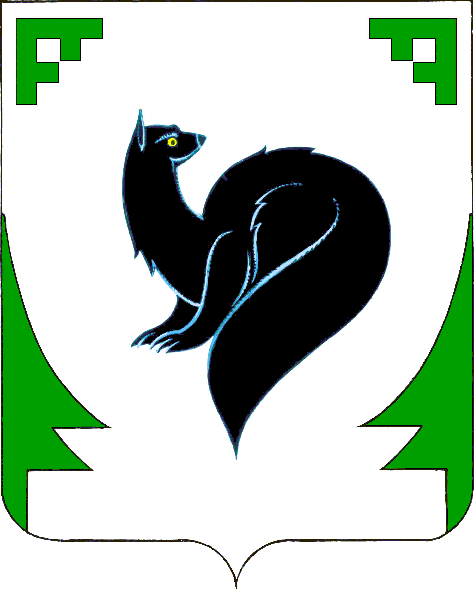 Цели и задачи муниципальной программы
Цель - противодействие терроризму и экстремизму и поддержание межэтнического, межкультурного и межконфессионального мира и согласия

Задачи:
Координация деятельности субъектов антитеррористической деятельности и деятельности по противодействию экстремизму
Противодействие терроризму
Воспитание культуры толерантности через систему образования.
Профилактика экстремизма в молодёжной среде
Содействие национально-культурному взаимодействию
Формирование системы социальной и культурной адаптации и интеграции мигрантов
Противодействие экстремизму и терроризму в информационном пространстве
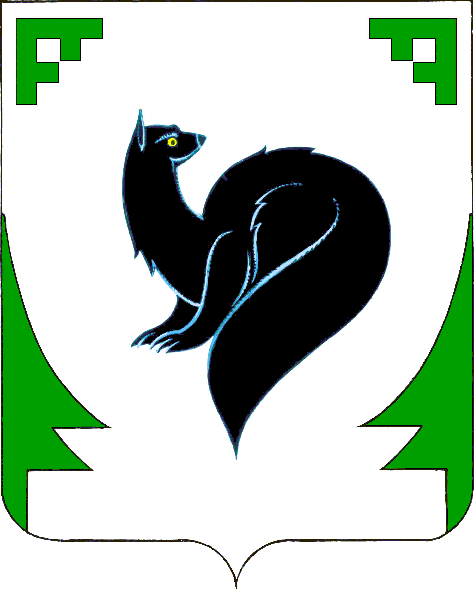 Целевые показатели муниципальной программы
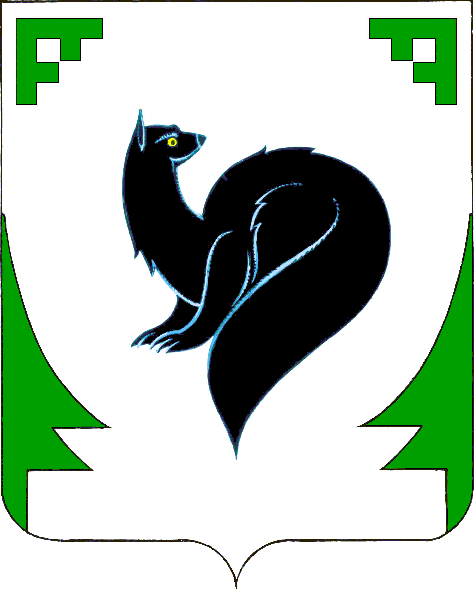 Целевые показатели муниципальной программы
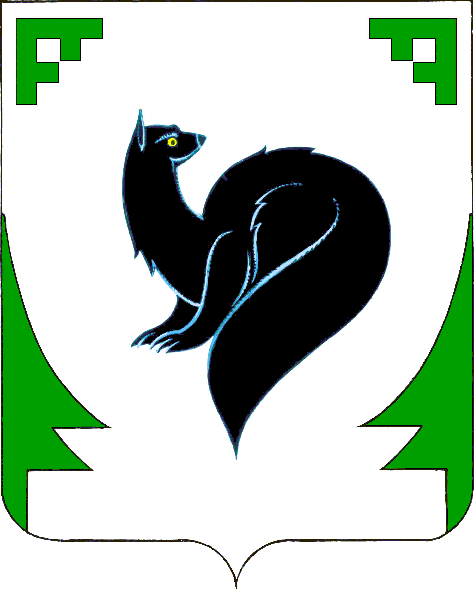 Основные мероприятия муниципальной программы
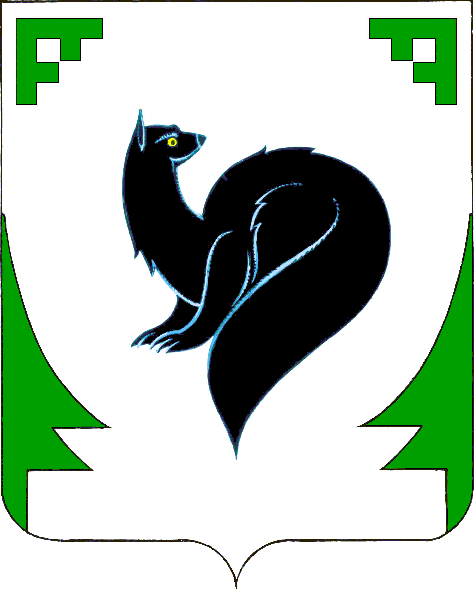 Основные мероприятия муниципальной программы
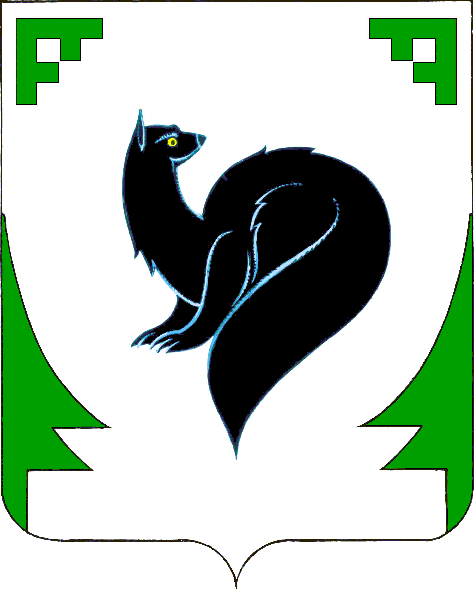 Основные мероприятия муниципальной программы
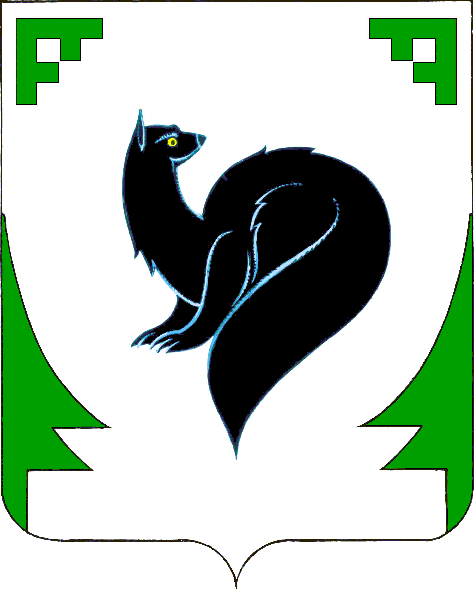 Основные мероприятия муниципальной программы
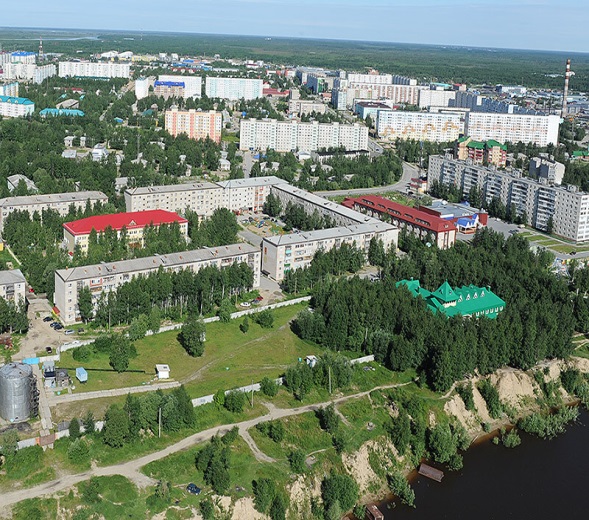 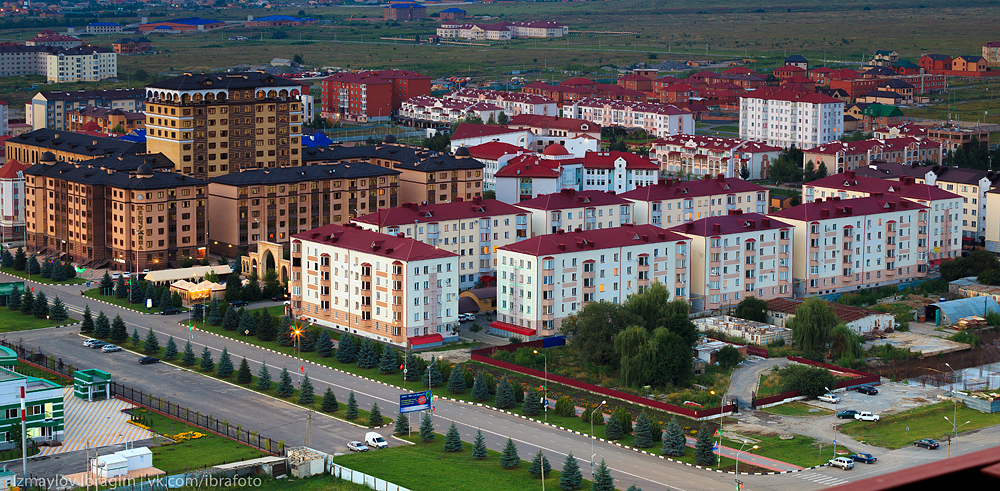 СПАСИБО  ЗА ВНИМАНИЕ!
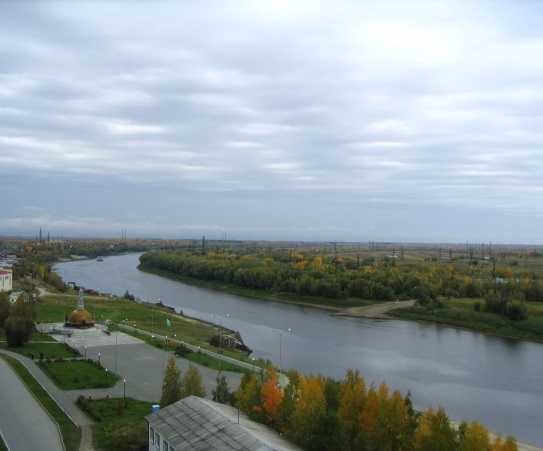 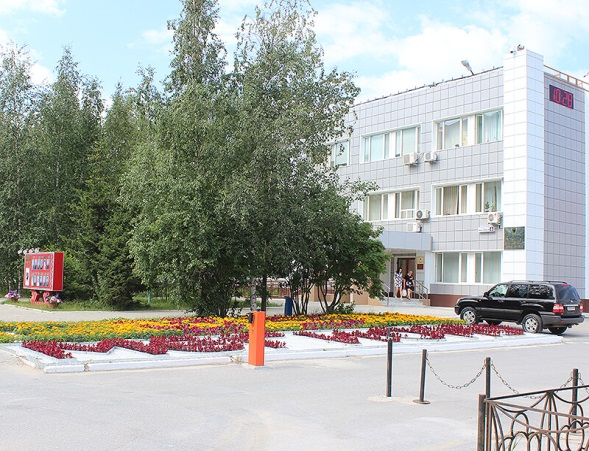 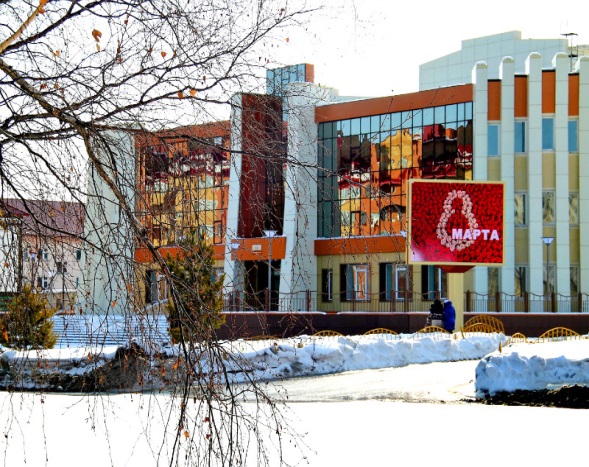 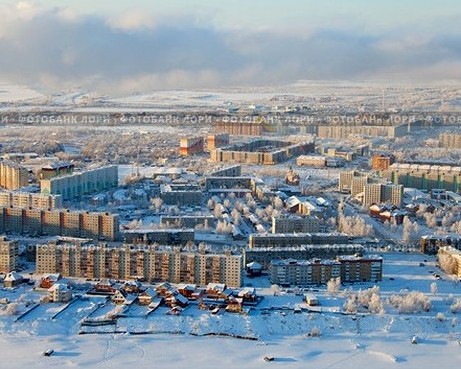